SPREADSHEET
FUNGSI PENYUSUTAN
PENGERTIANDepresiasi adalah alokasi yang dibuat secara sistematis untuk mengecilkan atau mengurangi jumlah aset selama masa manfaat.
Menurut Zaki Baridwan
Depresiasi adalah bagian dari harga perolehan aset tetap yang dialokasikan secara sistematis untuk biaya periode akuntansi.

Menurut Pernyataan Standar Akuntansi Keuangan (PSAK)
Depresiasi adalah alokasi jumlah aset yang dapat disusutkan selama estimasi masa manfaat. Penyusutan untuk periode akuntansi dibebankan pada pendapatan baik secara langsung maupun tidak langsung.
METODE PENYUSUTAN
SLN (Straight Line Method)
	menghitung penyusutan dengan metode garis lurus.

SYD (Sum of Year’s digits method)
	menghitung penyusutan dengan metode jumlah angka tahun.

DDB (Double Decline Balance Method)
	menghitung penyusutan dengan metode saldo menurun ganda.
SLN (STRAIGHT Line Method)
=SLN(cost;salvage;life)


Keterangan : 
cost : harga perolehan aktiva
salvage : nilai sisa
life : umur ekonomis
SYD (Sum of Year’s digits method)
=SYD(cost;salvage;life;per)


Keterangan : 
cost : harga perolehan aktiva
salvage : nilai sisa
life : umur ekonomis
Per : periode penyusutan
DDB (Double Decline Balance Method)
=DDB(cost;salvage;life;period;factor)

Keterangan : 
cost : harga perolehan aktiva
salvage : nilai sisa
life : umur ekonomis
per : periode penyusutan
factor : nilai dimana saldo menurun
SOAL LATIHAN (PRAKTEK)
SPREADSHEET
SLN (Straight Line Method)
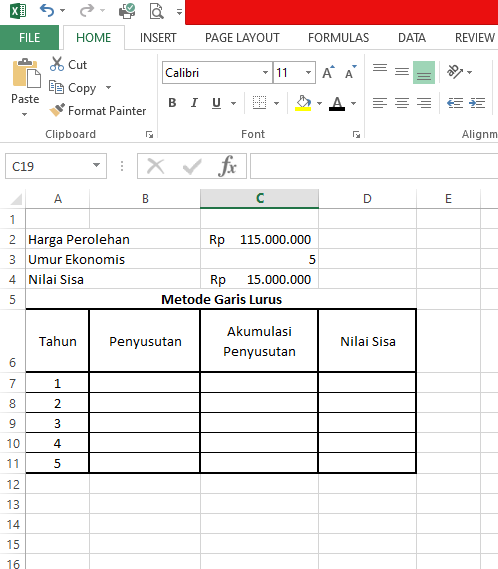 SYD (Sum of Year’s digits method)
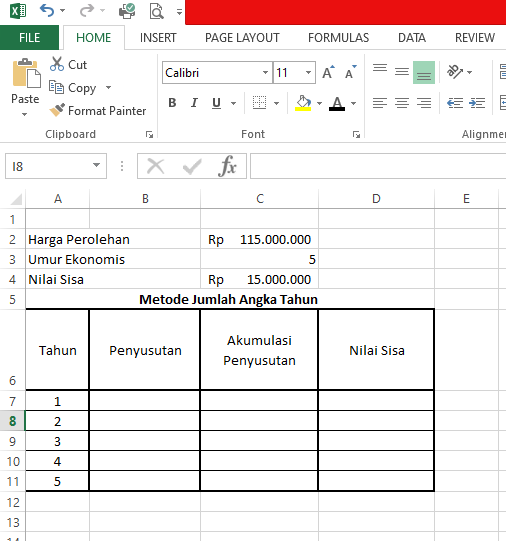 DDB (Double Decline Balance Method)
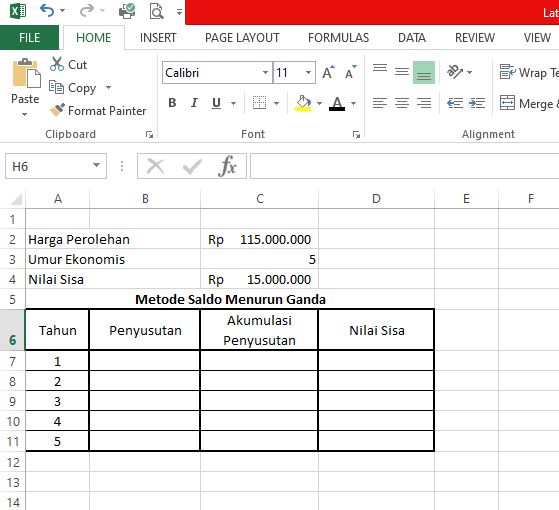